MT5M - 2022
@jdog.naar
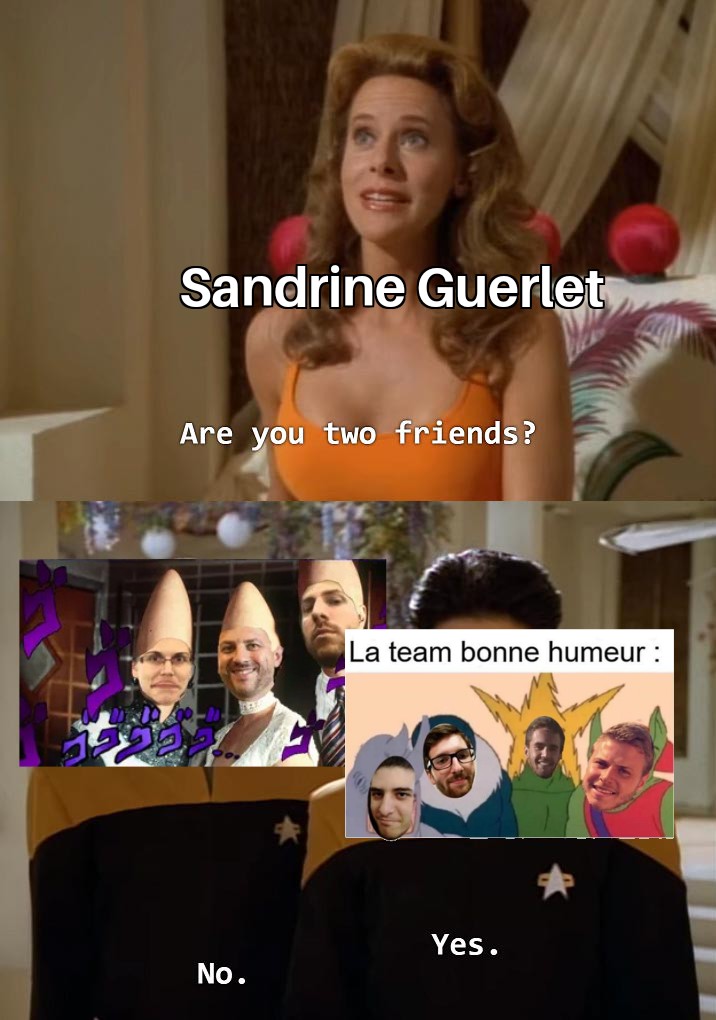 1. Le Grand Schisme
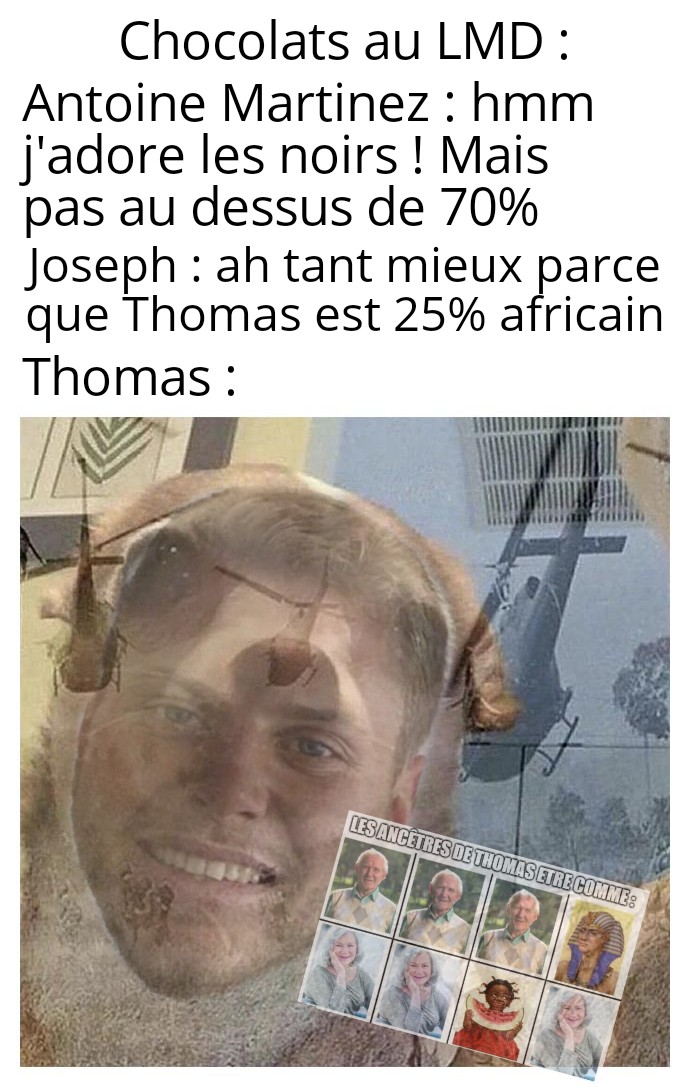 2. L’Âge d’Or
3. Interlude –Dépression
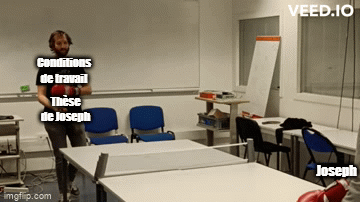 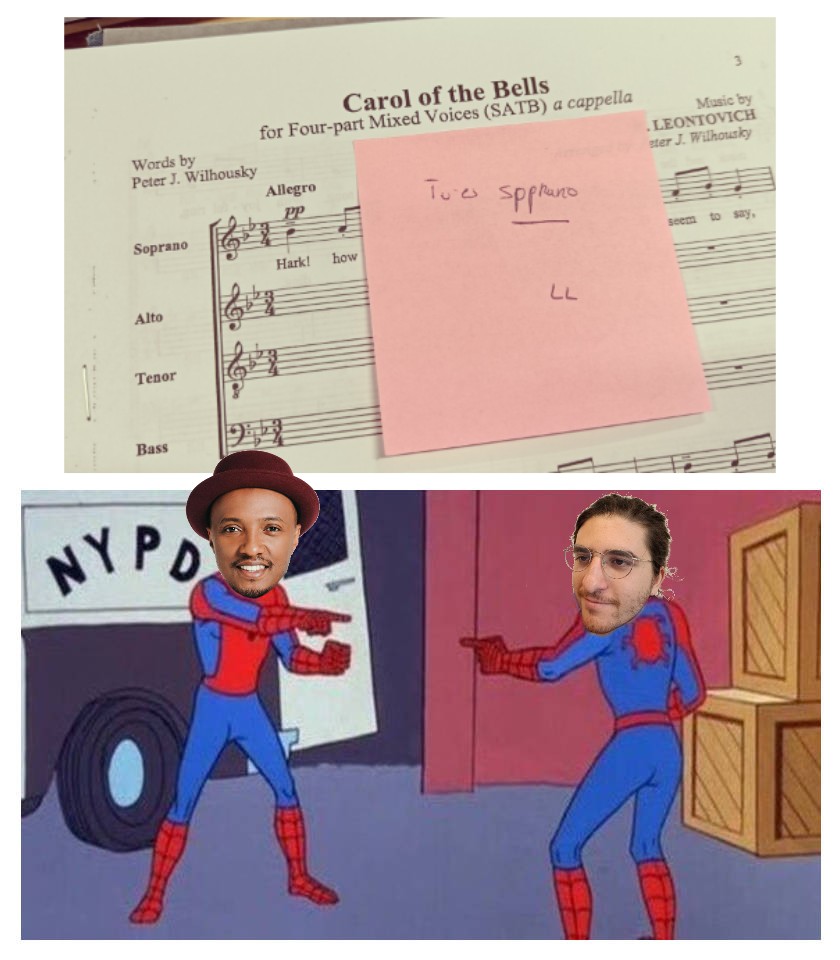 4. La Ricosphère